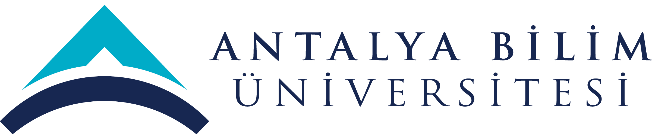 2021 YILI 
YÖNETİMİN GÖZDEN GEÇİRME TOPLANTISI 
(YGG)
FİNANS MÜDÜRLÜĞÜ
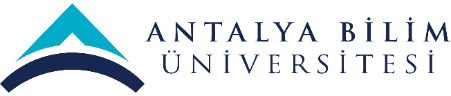 MİSYON-VİZYON-POLİTİKA
BİRİMİN MİSYONU
Üniversitemizin stratejik hedefleri doğrultusunda mevcut sınırlı finansal kaynakların en verimli şekilde kullanılarak tüm paydaş beklentilerinin karşılanması amacıyla karar vericilere bilgi sağlamak. Alınan kararları uygulamak, kontrol etmek ve raporlamak.
BİRİMİN VİZYONU
Üniversitemizin vizyonuna ulaşılmasına katkı sağlayacak, birime verilmiş görev ve sorumluluklar çerçevesinde, finansal hizmetleri etkin şekilde verebilen bir birim olmaktır.
ÇALIŞMA POLİTİKASI
Üniversitemizin vizyon, misyon, kalite ve şikayet politikalarına uygun olarak tüm finans işlemlerin yürürlükte olan yönerge ve yönetmeliklere uygun, istenilen nitelikte ve zamanında gerçekleştirmeyi amaç edinmiştir.
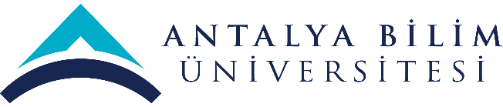 SWOT (GZFT) ANALİZİ
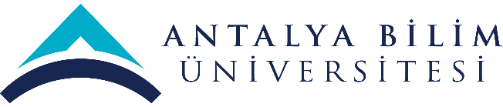 SWOT (GZFT) ANALİZİ
PAYDAŞ BEKLENTİLERİ
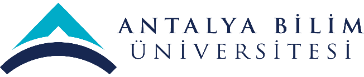 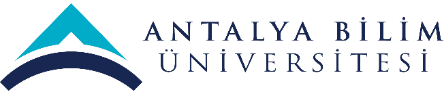 MEVCUT KAYNAKLAR ve  İHTİYAÇLAR
(FİZİKİ, MALZEME, TEÇHİZAT, EKİPMAN vb.)
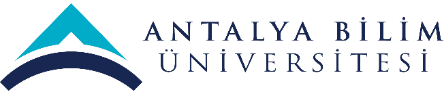 MEVCUT KAYNAKLAR ve  İHTİYAÇLAR
(TEKNOLOJİK, YAZILIM, DONANIM vb.)
MEVCUT KAYNAKLAR ve  İHTİYAÇLAR
(İŞ GÜCÜ-İNSAN KAYNAĞI)
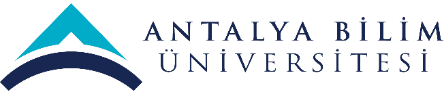 SKORU YÜKSEK OLAN ve AKSİYON GEREKTİREN RİSKLER
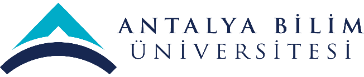 PAYDAŞ GERİBİLDİRİMLERİ
(ANKET ANALİZLERİ)
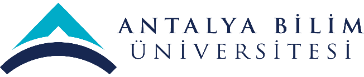 PAYDAŞ GERİBİLDİRİMLERİ
(ANKET ANALİZLERİ)
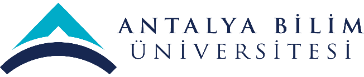 PAYDAŞ GERİBİLDİRİMLERİ
(ANKET ANALİZLERİ)
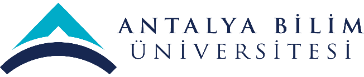 PAYDAŞ GERİBİLDİRİMLERİ
(ANKET ANALİZLERİ)
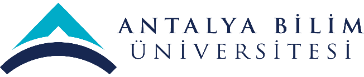 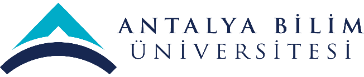 PAYDAŞ GERİBİLDİRİMLERİ
(HAYATA GEÇİRİLEN ÖNERİLER ve AKSİYON ALINAN ŞİKAYETLER)
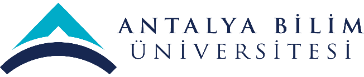 DÜZELTİCİ-ÖNLEYİCİ FAALİYETLER
2021 Yılı İç Denetim sonucu açılan Düzeltici-Önleyici Faaliyetimiz bulunmamaktadır.
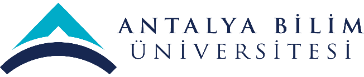 İÇ DENETİM SONUCUNA DAYALI ÖZ DEĞERLENDİRME ve GÖRÜŞLERİNİZ
2021 yılı iç denetim sonucu;
Majör ve minör uygunsuzluk tespit edilmemiştir.
Gözlem verilmemiştir.
İç denetim birimimize, üniversite kalite politikasında yer alan sürekli iyileştirme kapsamında, finansal süreçlerin her adımını daha da iyileştirme yönünde olumlu katkı sağlamaktadır.
17
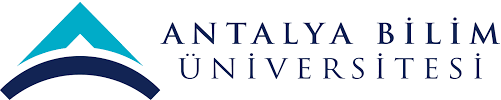 KYS İç Denetim Başarı Puanı  %100
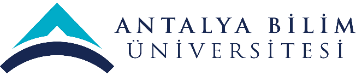 SÜREKLİ İYİLEŞTİRME ÖNERİLERİ
Önümüzde aylarda sağlık nedeniyle izinli olan mevcut personelin işe başlaması ve ayrılacak personelin yerine yeni bir personel alınması durumunda, Finans Ofisinin şuan ki çalışma ortamının iyileştirilmesi değerlendirmeye alınabilir. 

Kalite politikaları çerçevesinde kalite süreçleriyle kalite koordinatörlüğüyle daha çok işbirliği yapılarak birimimizle ilgili sürekli iyileştirme yönünde yeni değerlendirmeler yapılabilir.